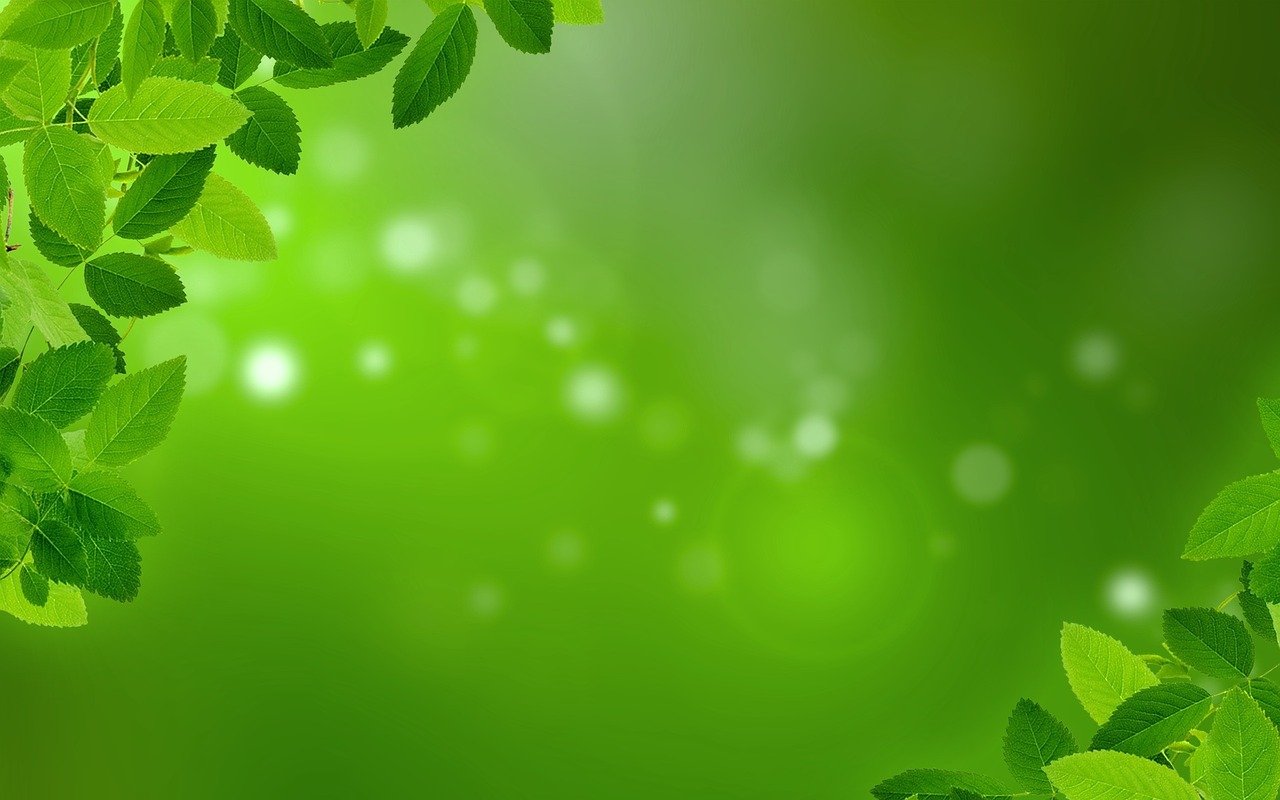 Правила поведения 
в природе
Подготовила
воспитатель
Дербина С. В.
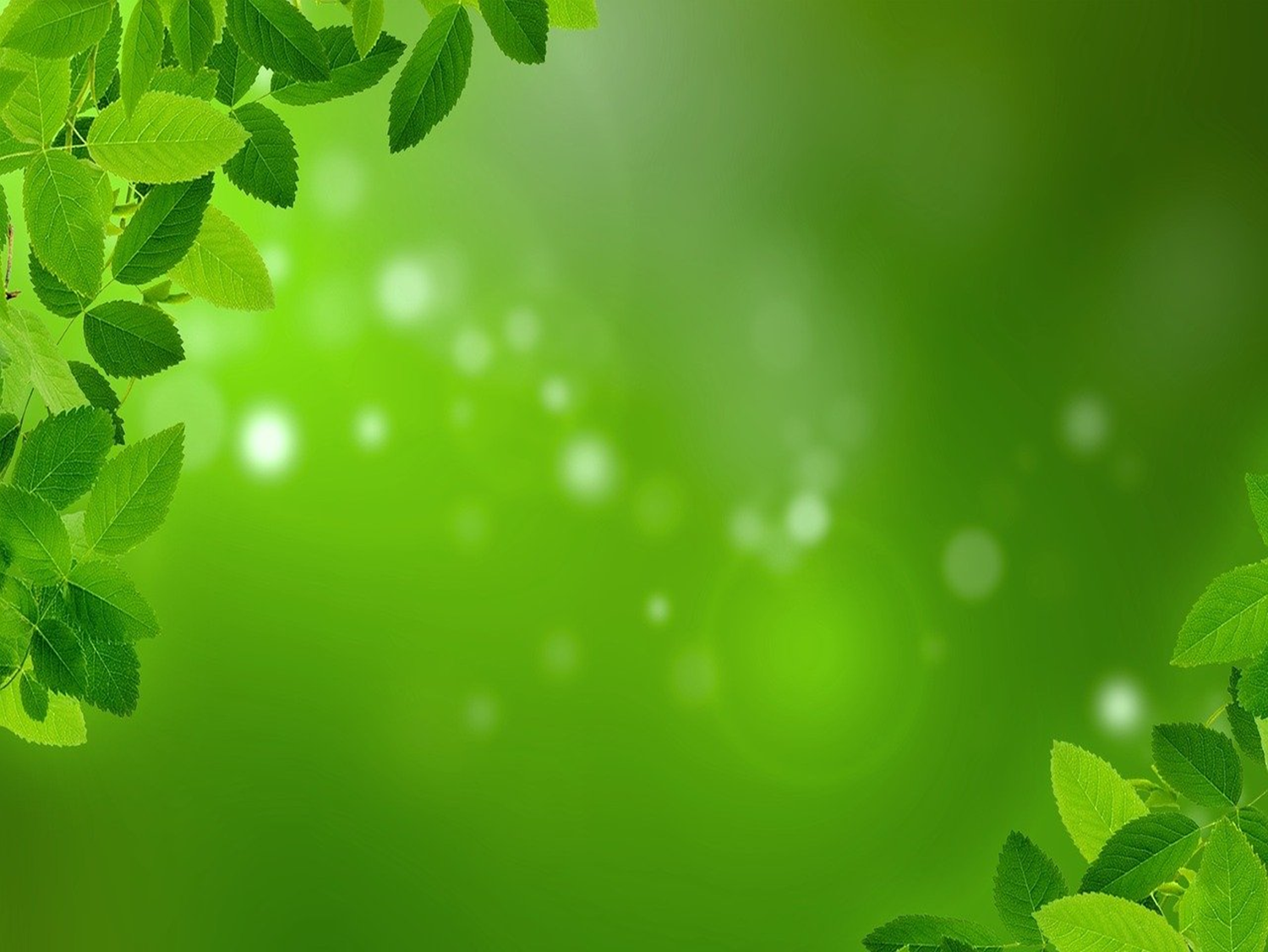 В летнюю пору в лесу стоит настоящая благодать. Деревья одеты в ярко-зеленое убранство, мягкая трава стелется по земле. Воздух напоен запахом трав и цветов. Лето – ягодная пора в лесу. Сочные ягоды так и просятся в корзинку.
Вопрос: Все ли ягоды можно пробовать в лесу? Какие грибы нельзя собирать?
Для этого есть правило № 1:
Никогда не ешьте 
Незнакомых ягод,
И грибы-поганки 
В рот совать не надо:
Голова закружится
Заболит живот
И от отравления
Доктор не спасёт!
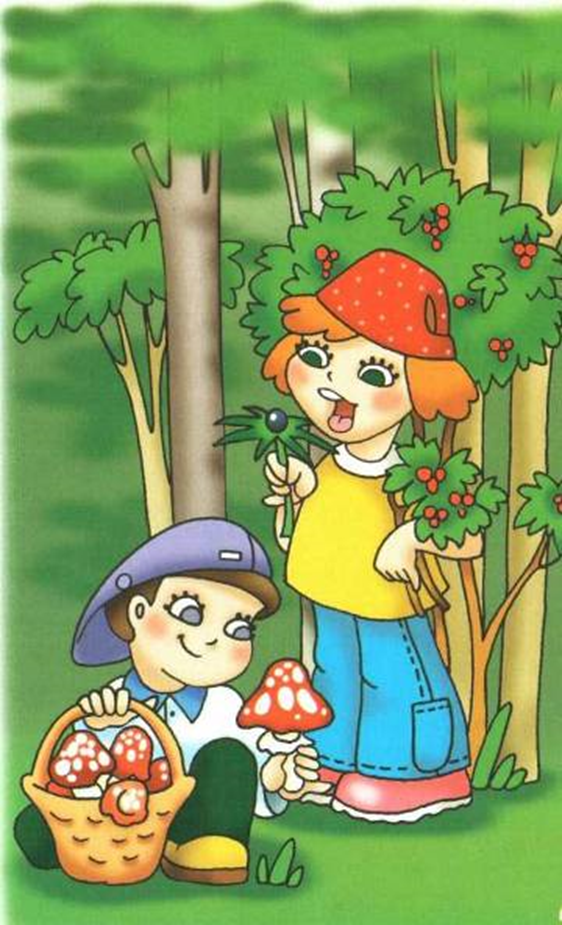 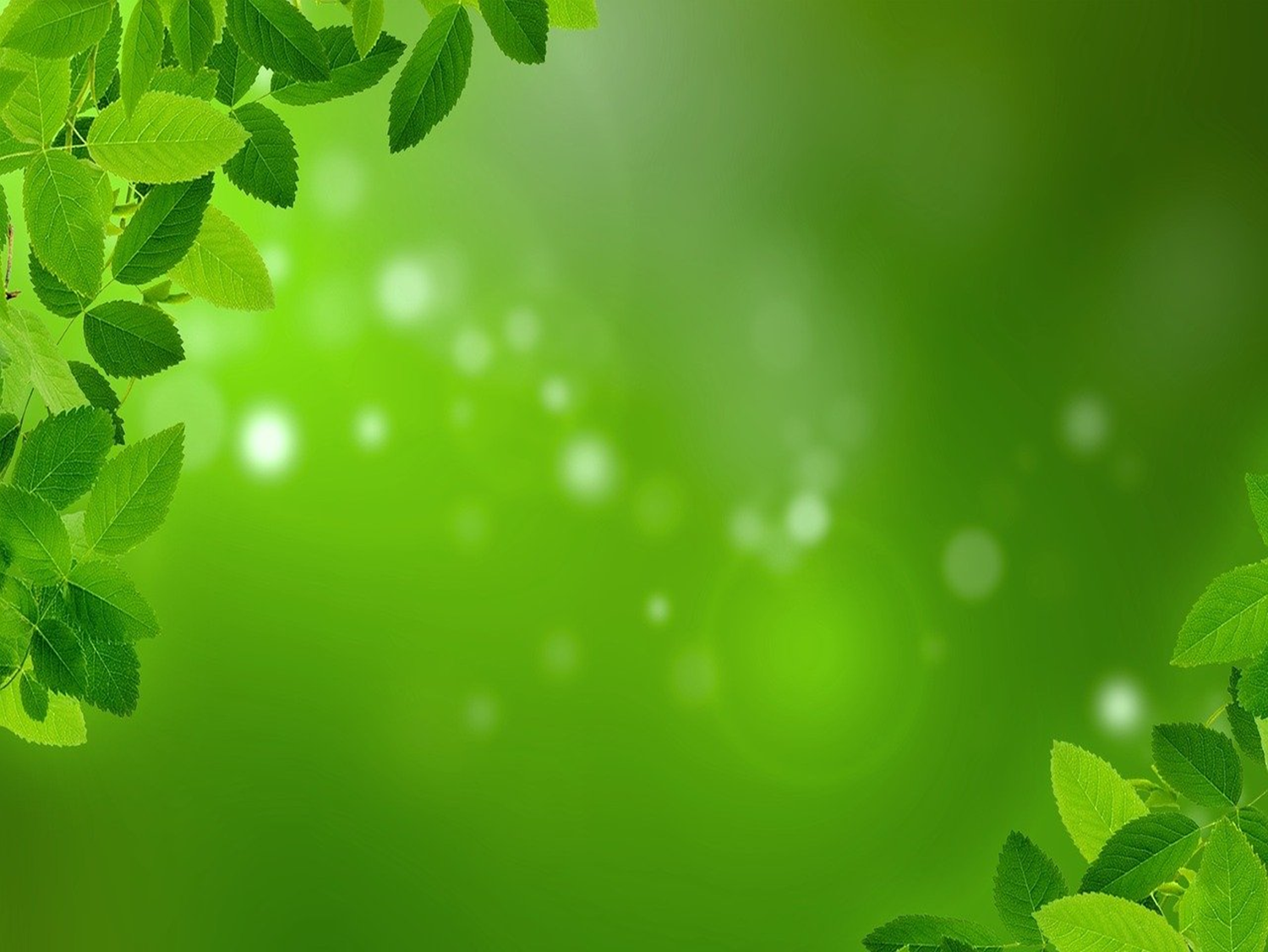 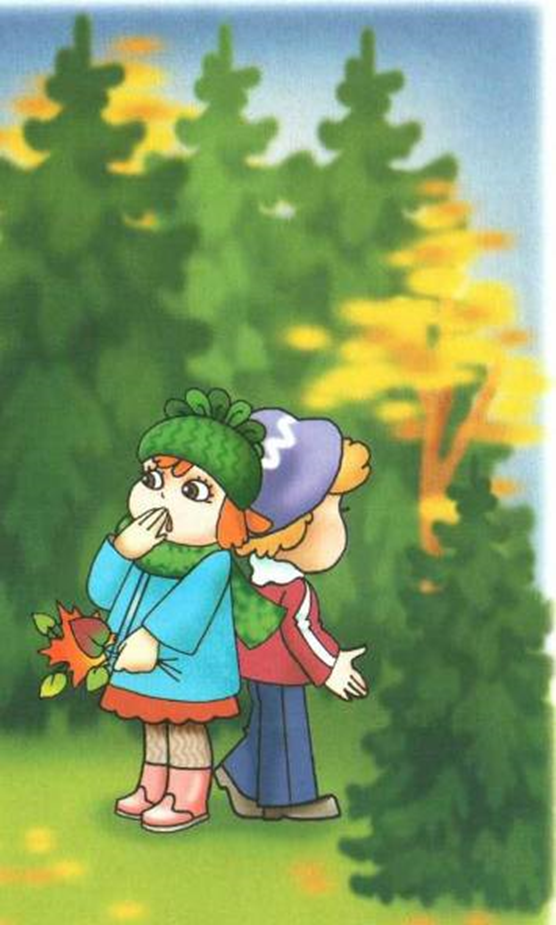 Так чудесно гулять по лесу -  птицы щебечут, солнышко играет в листве, но уже пора бы и домой. Только куда ни глянь: везде сплошная стена леса. Куда идти, в какую сторону отправиться?
Чтобы такого не случилось, есть правило № 2:

Должны всерьёз вы уяснить,
Без взрослых в лес нельзя ходить!
Ведь заблудиться так легко:
Уйти от дома далеко,
И не найти назад пути,
И больше к маме не дойти!
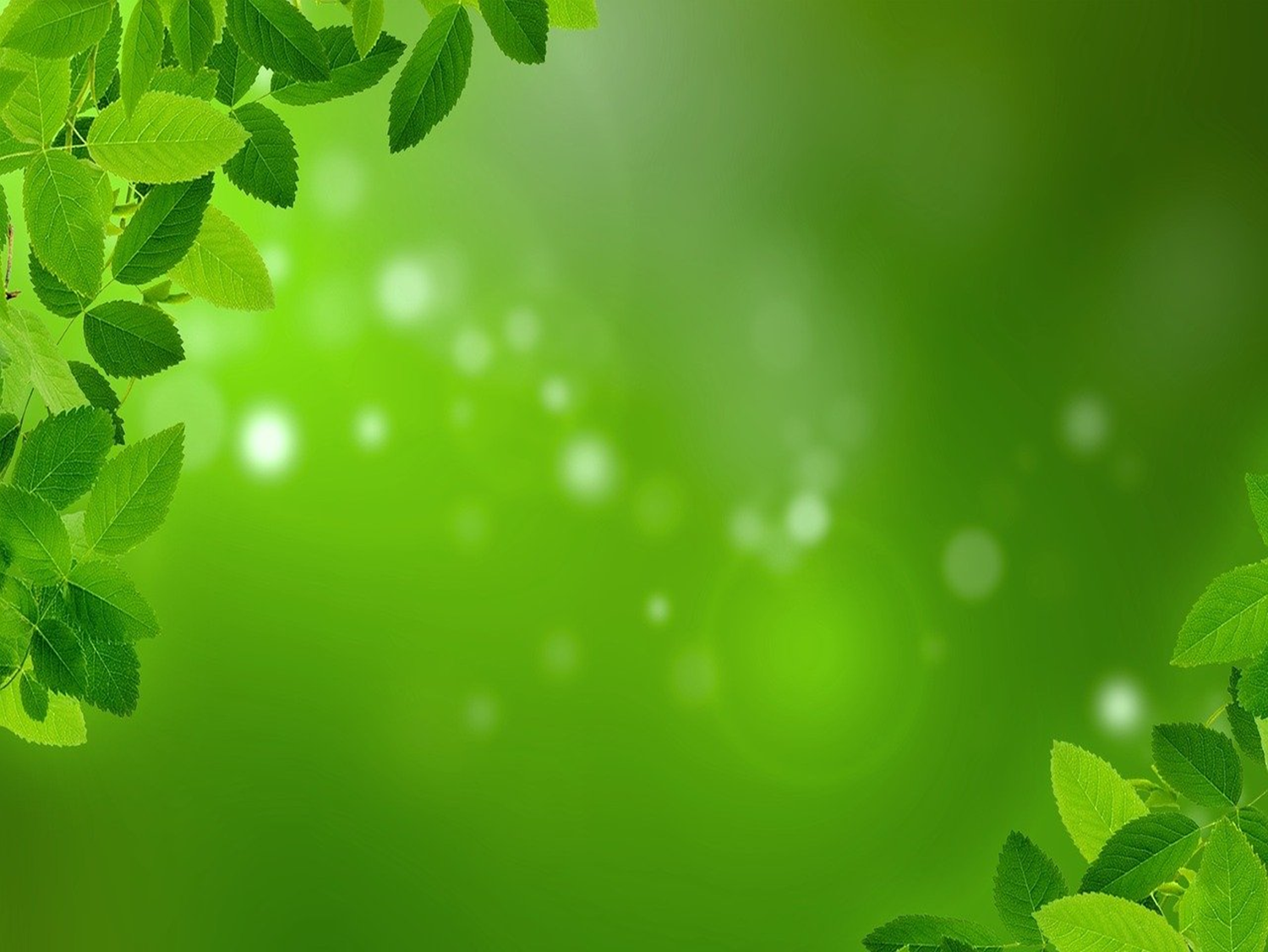 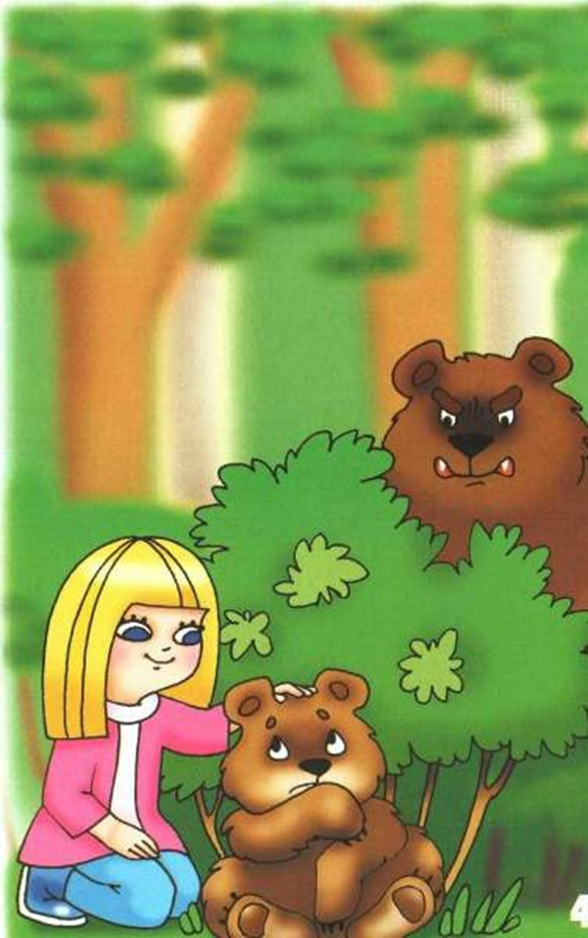 Не большой себе зверек,
Он по лесу прыг, да скок.
Ушки видно на лужайке,
Хвостик маленький у…(зайки)

Такой маленький пушистый комочек. И очень хочется его взять с собой домой.
Можно ли брать животных из леса домой?
Правило № 3:

Мы попросить хотим ребят
Не трогать маленьких зверят.
И в руки никогда не брать,
Ведь рядом бродит где-то мать, Она их будет защищать!
Пока они ещё малы,
Она их стережёт все дни!
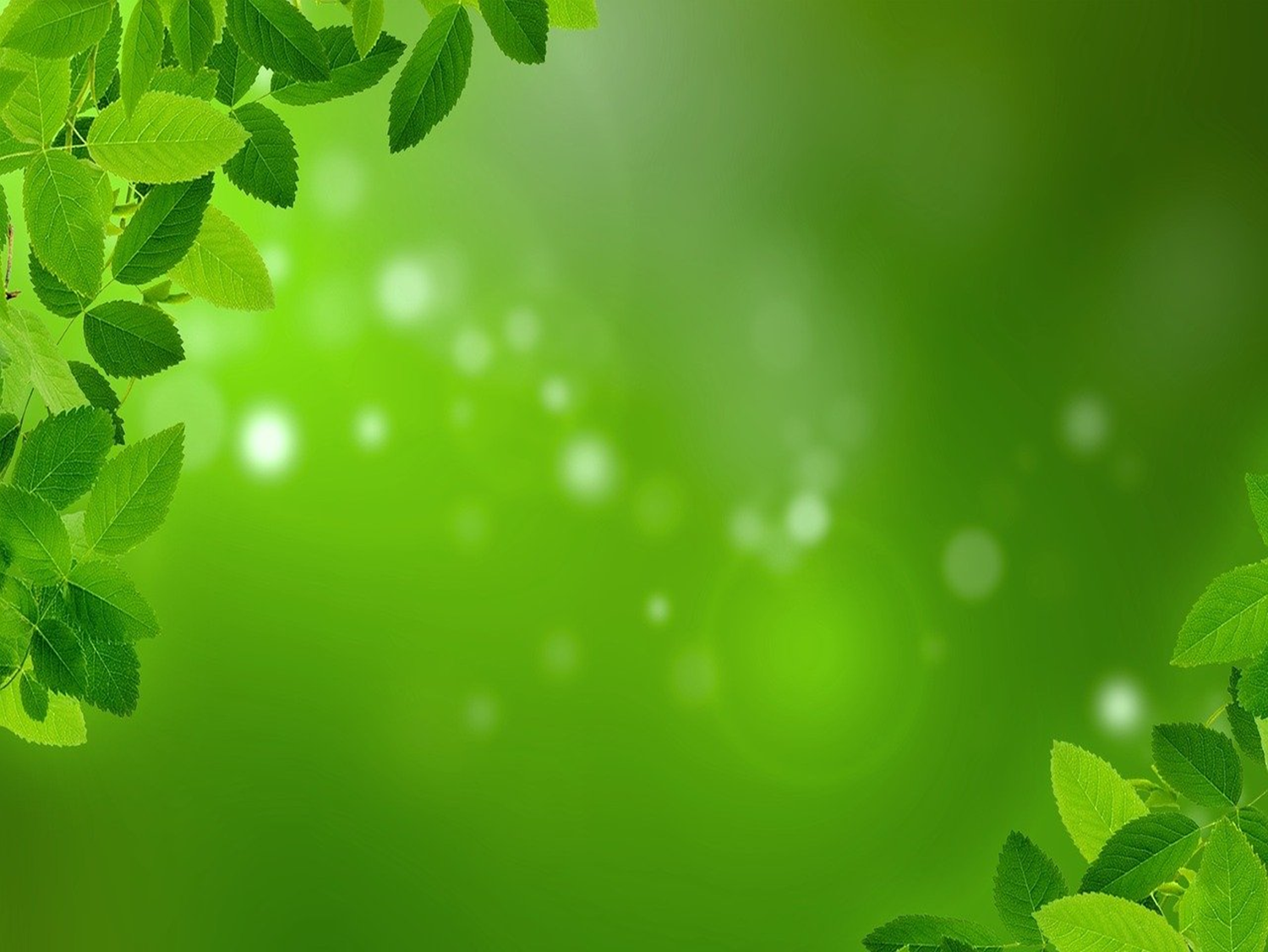 Нет ни рук, ни ног у зверя,
И не нужно, не потеря -
Она легко в траве скользит,
А приблизишься – шипит.  (Змея)
Змеи — холоднокровные животные. По этой причине  они выползают погреться на солнце на открытые места, любят лежать на всяких возвышенностях — пнях, холмах и пригорках, — свернувшись клубком. Поэтому, чтобы не случилось беды, есть правило № 4:
Если по лесу с друзьями гулял
И на пенечке змею увидал,
То не кричи,  не сзывай всех друзей,
А отойди сам  подальше скорей.
Помни:  змея начинает кусаться, 
Если должна от врагов защищаться..
Ты же не станешь  ее обижать?
Можешь спокойно  свой путь продолжать.
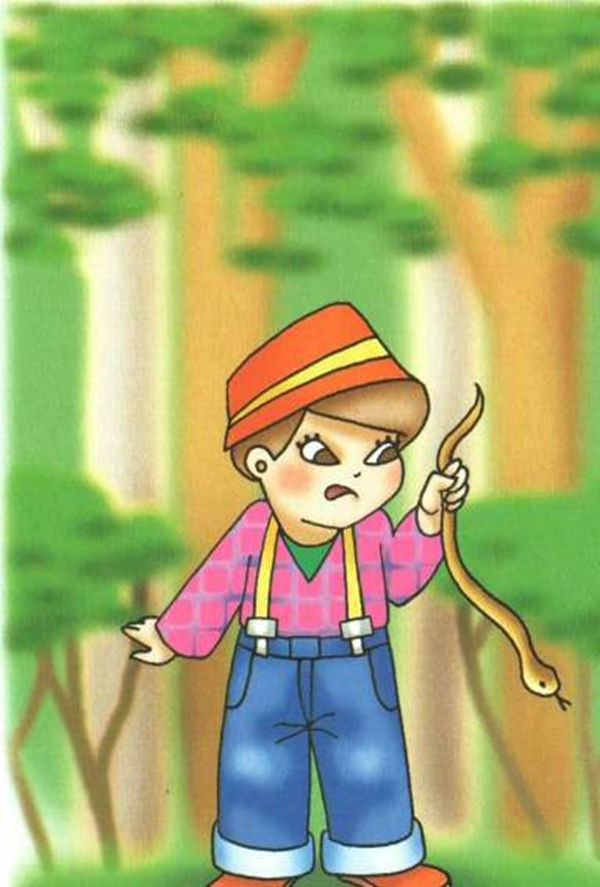 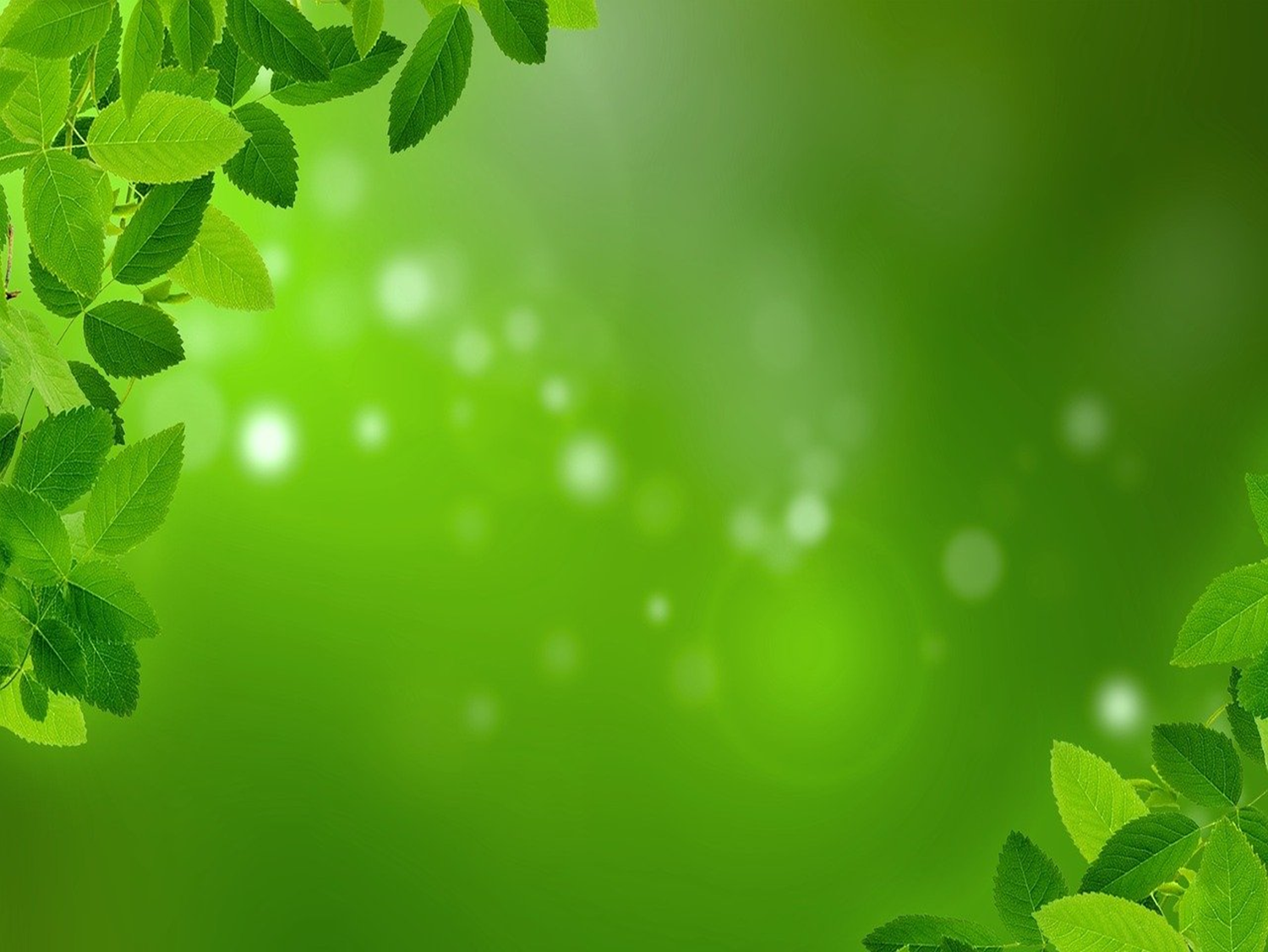 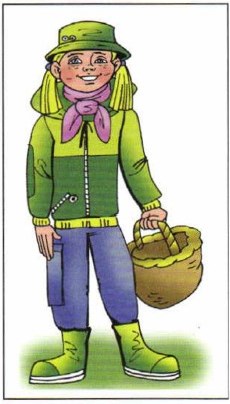 Летом в лесу очень большое разнообразие насекомых. И не все насекомые безопасны.
Опасность создают укусы насекомых. Чтобы этого избежать, есть правило № 5:

Когда собираешься в лес ты идти, 
Не забудь ноги обуть   в сапоги,
Это  спасёт тебя от змеи!
А также  брюки и куртку надень, 
Если  ходишь по лесу весь день.
На голову нужен хороший убор
Кепка, панамка, косынка, платок.
На открытые руки, лицо и шею
Мазь или спрей нанеси  не жалея.
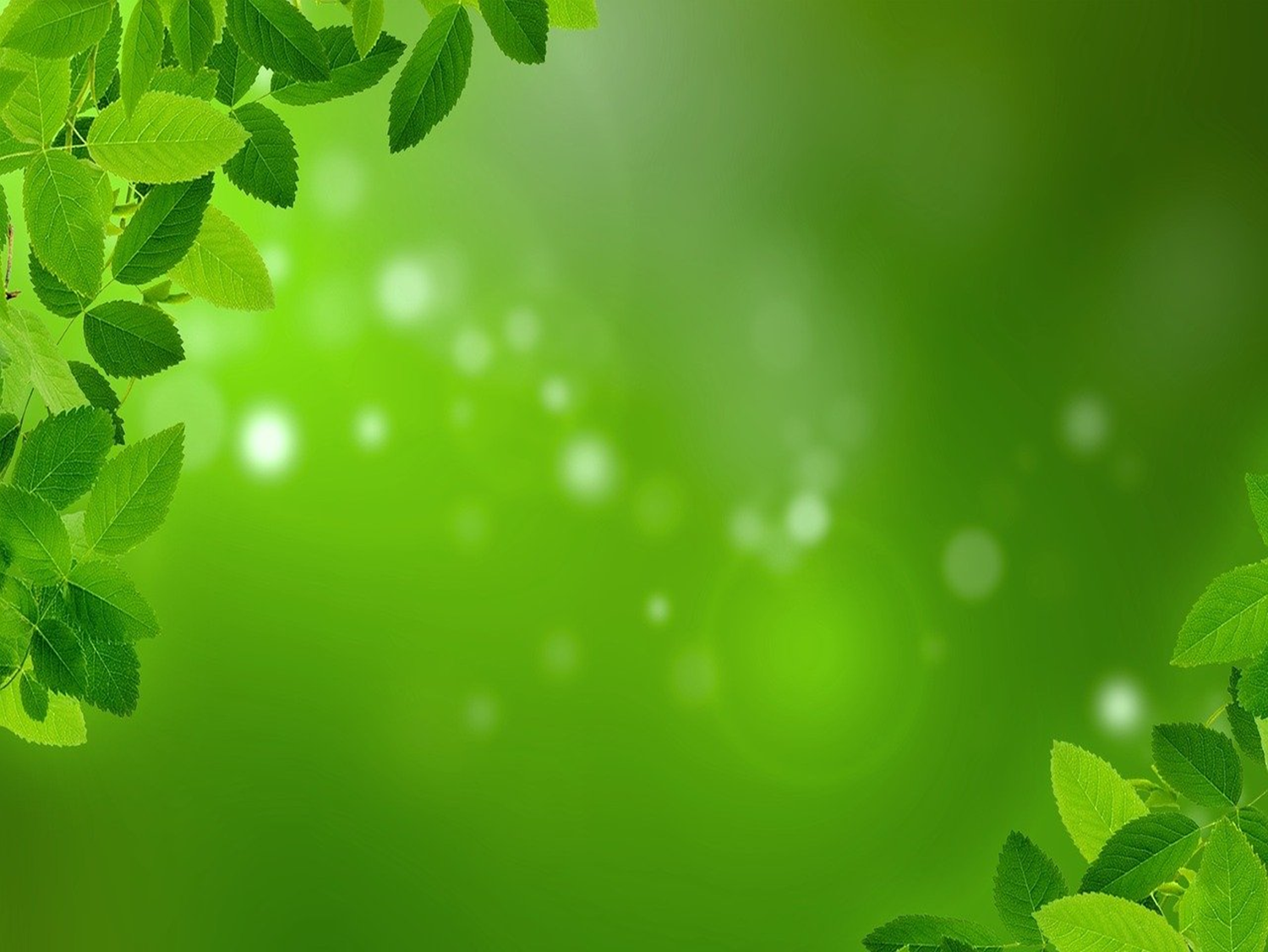 Лес летом очень богат разнообразной растительностью. Кругом высокая трава. Особенно приятно найти солнечную поляну, которая вся в цветах клевера, ромашки, гвоздики, василька. Насекомые питаются нектаром растений, отдыхают на цветах,
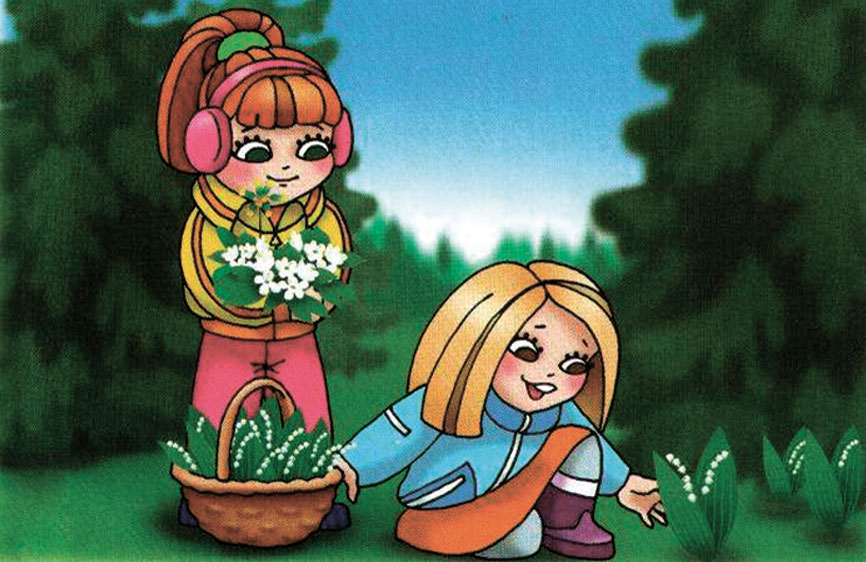 переносят пыльцу от растения к растению и помогают им размножаться. Чтобы не  нарушить жизнь насекомых, есть правило № 6:
                                   На полянке васильки
                                   Они растут тут не одни!
                                   Их весёлый, нежный цвет
                                   Так и просится в букет!
                                   Мы не будем их срывать
                                   Чтоб жизнь в лесу не нарушать!
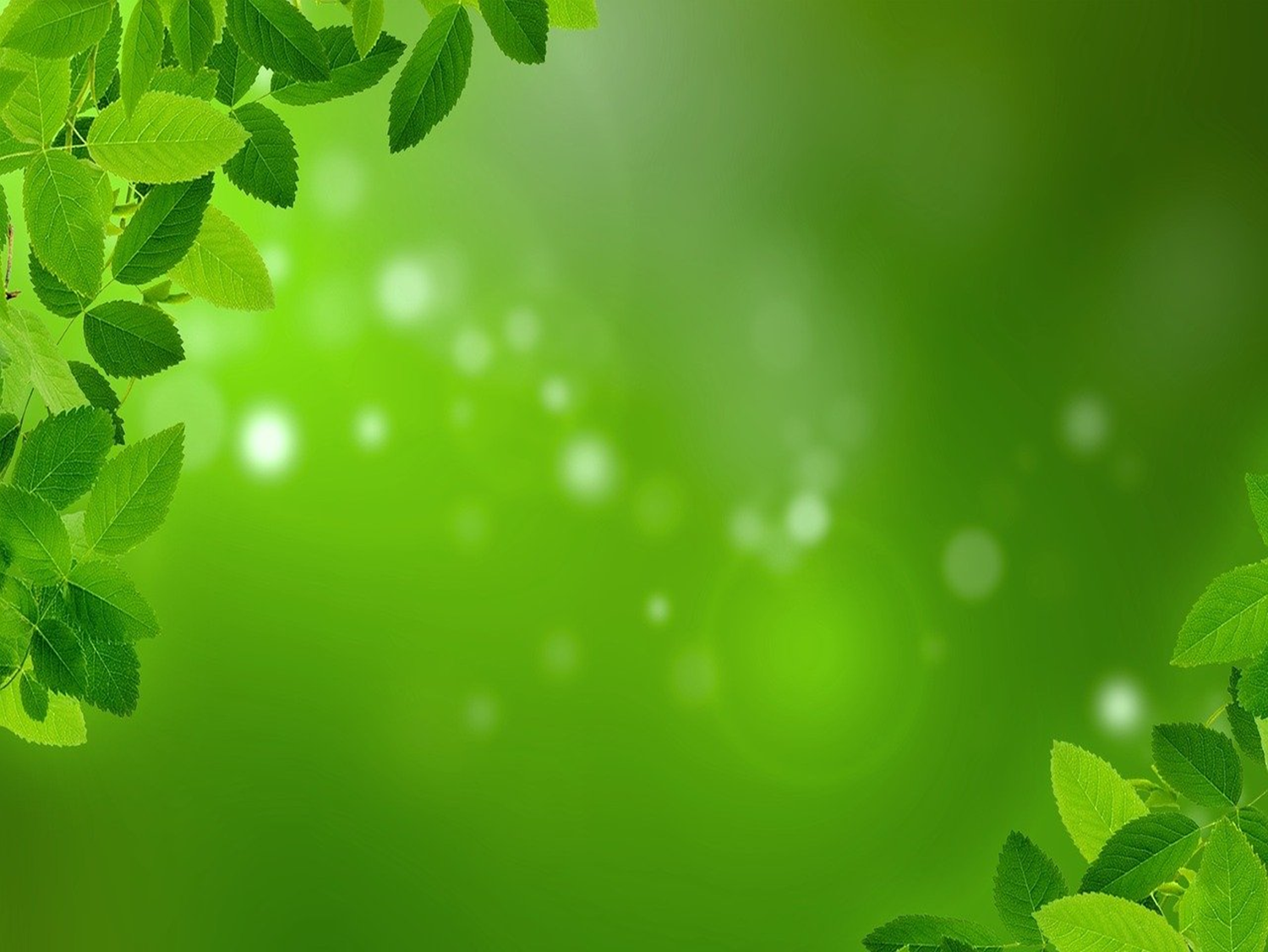 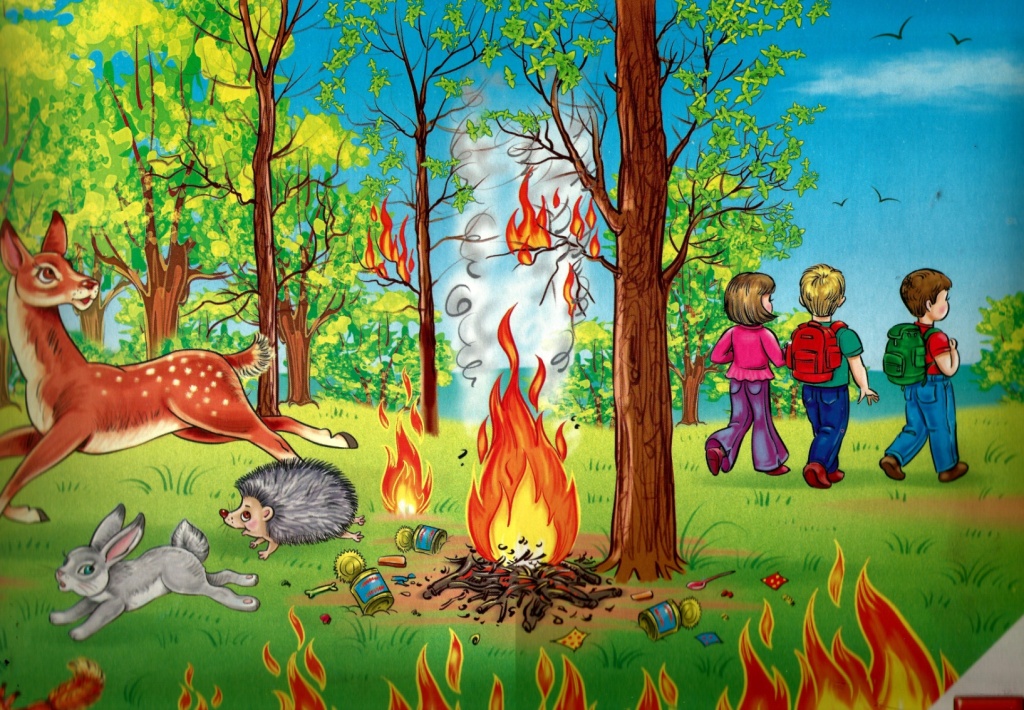 Мы в лесу костёр зажгли
Посидели и пошли.
А огонь не потушили
«Сам погаснет» - мы решили.
Ветром пламя разметало
И вокруг как в печке стало.
До небес огонь поднялся
И за нами в след погнался!
Правило № 7:
С поляны мусор соберите
И на костре  его сожгите! 
Костер в лесу  не оставляйте –
Песком, землею засыпайте, 
Чтоб не дымился,  не искрил, 
Беды в лесу  не натворил...
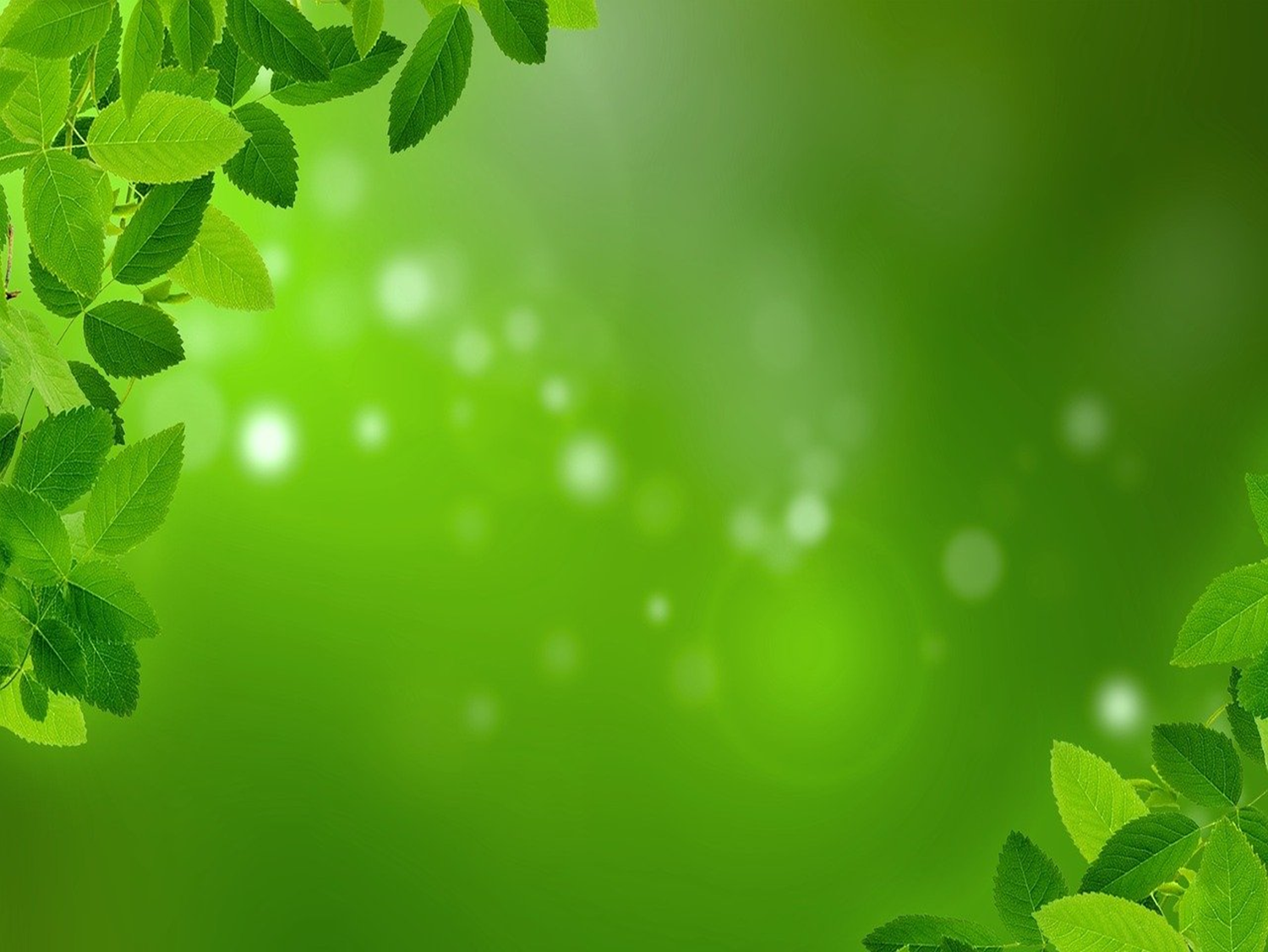 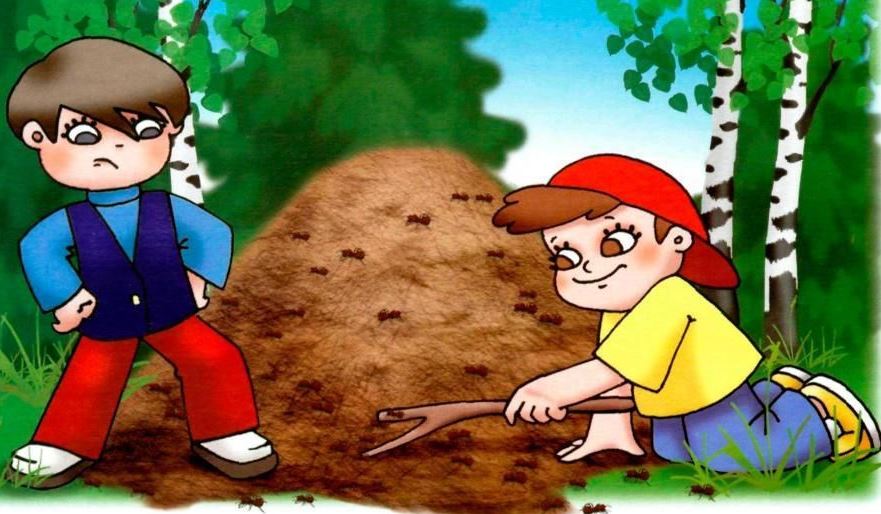 Муравейник мы нашли
Поиграть решили мы.
Тыкали и ковыряли,
Очень долго мы играли.
Разозлились муравьи
И полезли к нам в штаны,
И за шиворот забрались,
Очень больно там кусались!
Правило № 8:
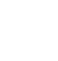 Муравьи - лесные санитары;
Так прозвали люди их недаром!
Чтобы лес красив был и здоров,
Без личинок вредных и жуков,
Муравьи на страже день и ночь:
Гонят разных короедов прочь!
Только ты им, друг мой, не мешай!
Муравейники не разоряй!
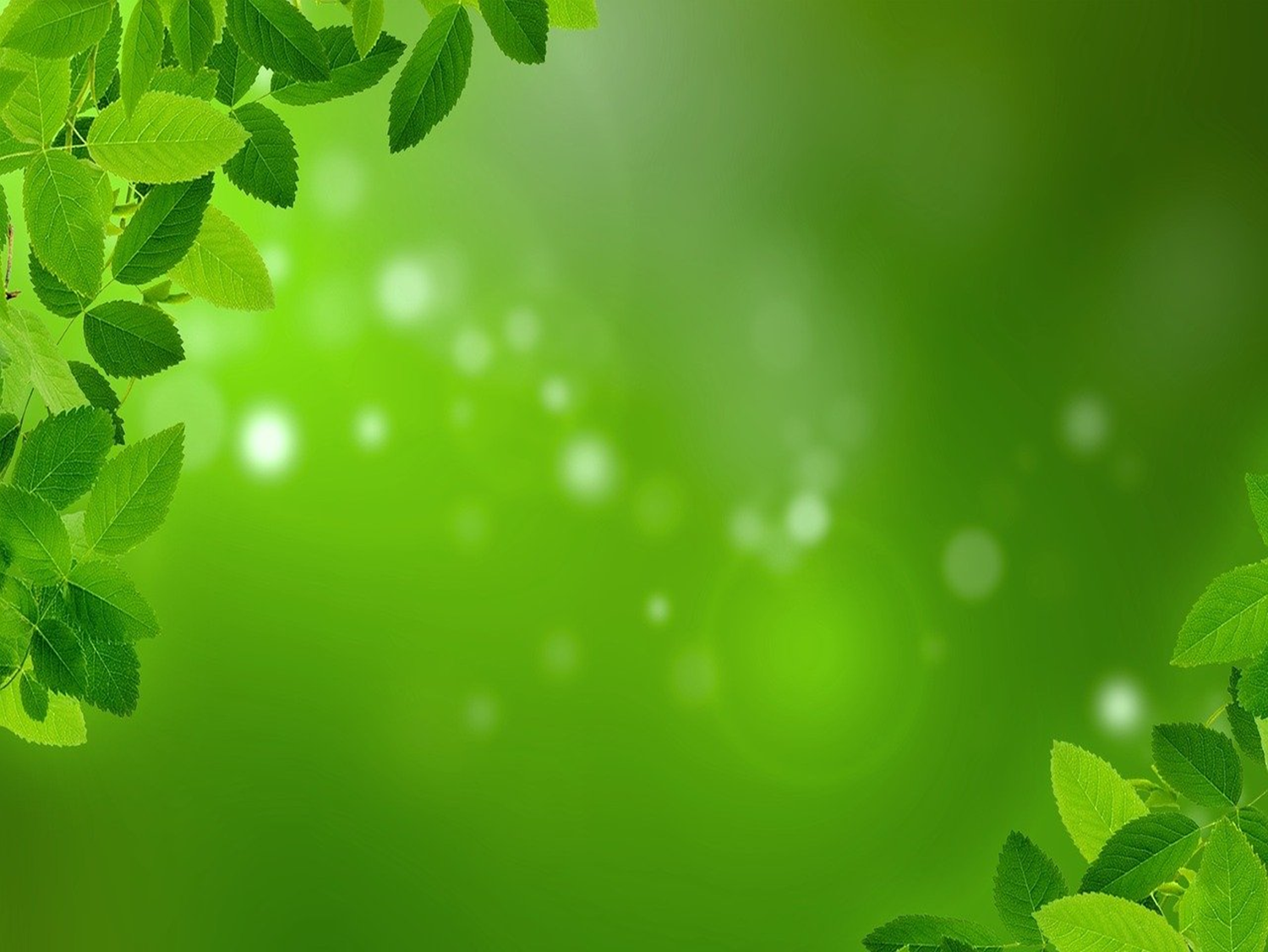 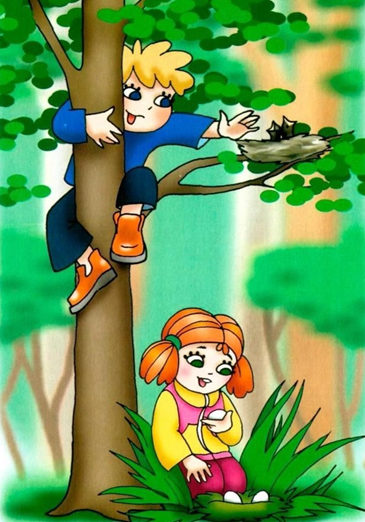 Правило № 9:

Дети запомнить должны и понять:

Гнёзда у птичек нельзя разорять!

Если в траве увидали яйцо

Или услышали крики птенцов,

Не приближайтесь, не лезьте туда!

И не тревожьте ни птиц, ни гнезда!
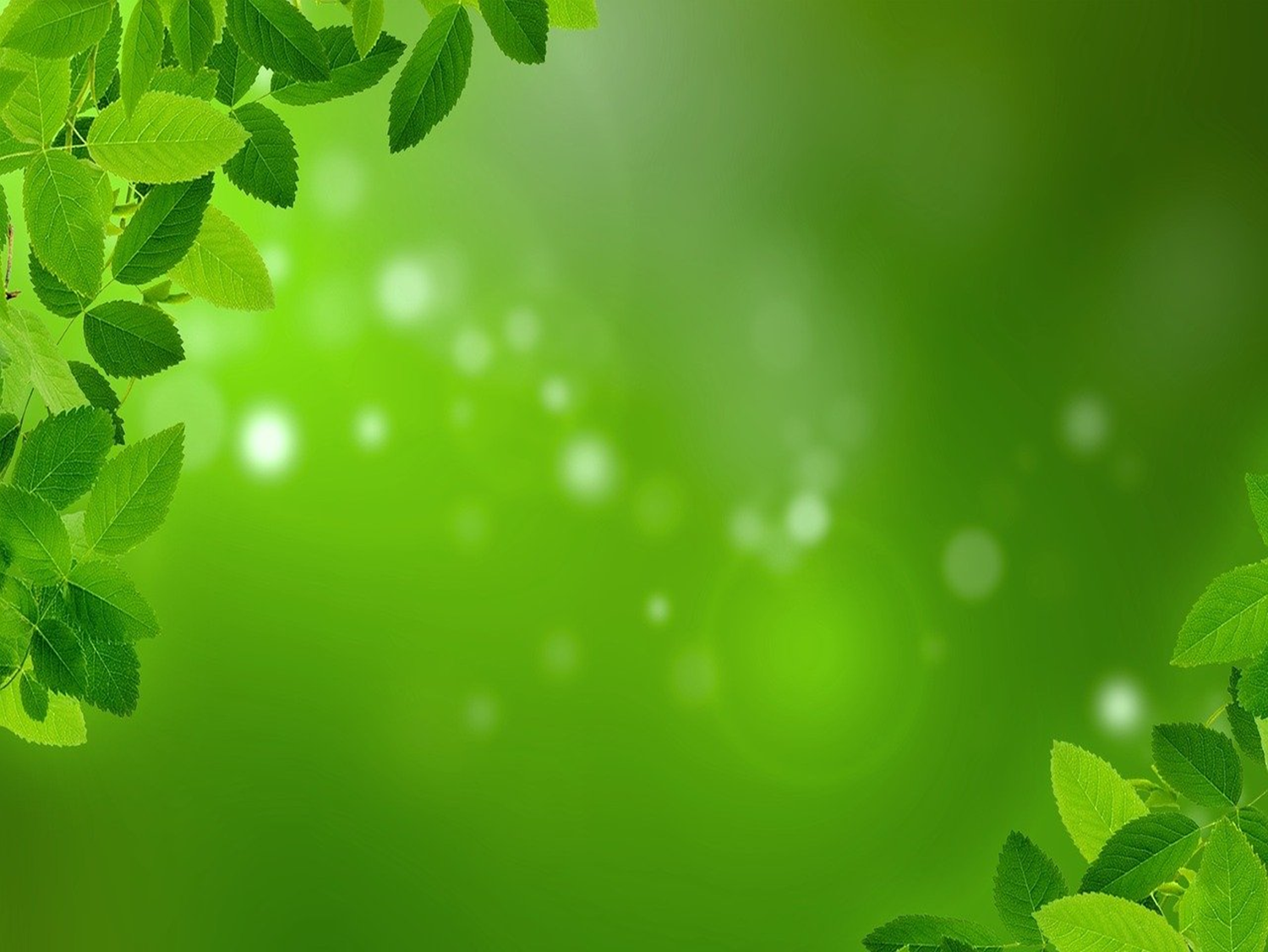 Вот он лес - зелёный дом,

Сто секретов скрыто в нём.

Здесь животные живут,

Птицы радостно поют.

Животные - очень разные,

Есть хищные и опасные,

Они, как и люди, разные,

По-своему все прекрасные.

Лес для них – зелёный дом,

Пусть уютно будет в нём!
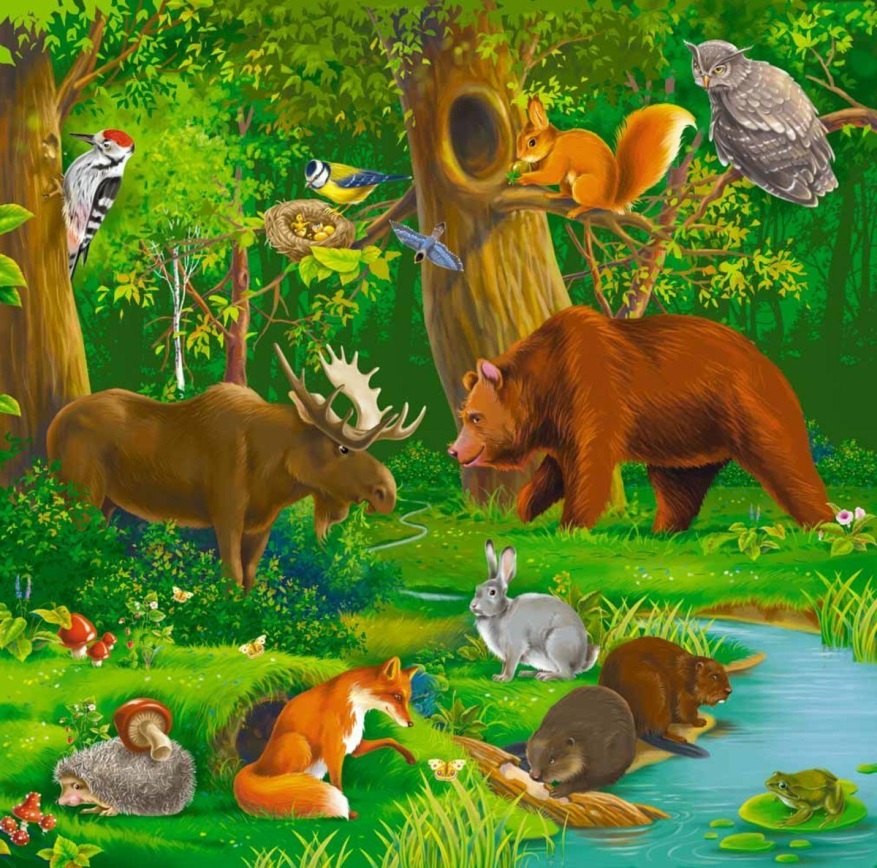